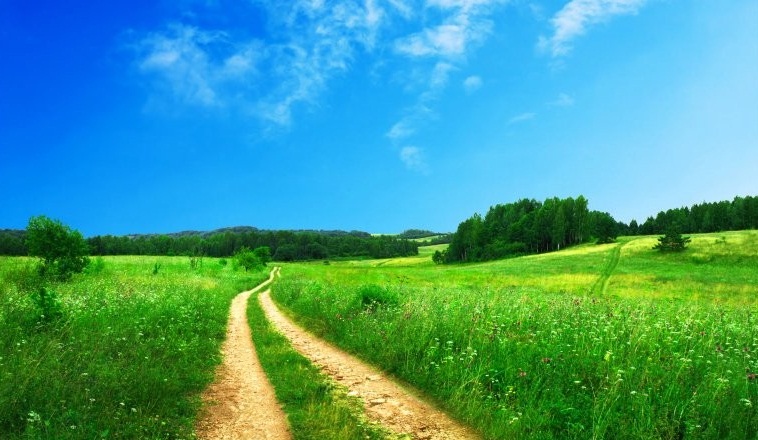 Слуцкие пояса
Выполнила: Сороко Диана
Студентка группы ББСз-11
Содержание:
Начало производства в Беларуси;
Распространение и «закат» производства;
Особенности и секреты Слуцкого пояса;
Период после окончания производства;
Современные Слуцкие пояса;
Интересные факты о Слуцких поясах;
Музеи, в собраниях которых хранятся Слуцкие пояса;
Список используемой литературы.
Знаменитые Слуцкие пояса – одна из национальных реликвий белорусов, прекрасный образец декоративно-прикладного искусства, ставший не только историческим культурным символом, но и современным брендом Беларуси.
Начало производства в Беларуси
Первоначально пояса привозились с Востока - из Османской империи,  Персии, поэтому их называли стамбульскими или персидскими. В 1758 году была организована мануфактура с целью производства поясов. Назывались такие мануфактуры - «персиарни» (белор. персіярні), от места происхождения прототипа слуцкого пояса. Наиболее известной была Слуцкая мануфактура, создателем которой был Михаил Казимир Радзивилл (1702-1762 годы), великий гетман Литовский.
В конце 1757 года в Слуцк был приглашён знаменитый турецкий мастер Ованес Маджаранц, армянин по национальности. Он некоторое время работал в Станиславе (Ивано-Франковск), затем в Несвиже. В Станиславе проходили обучение два слуцких художника - Ян Годовский и Томаш Хаецкий. В 1758 году Ованес Маджаранц заключает договор с Михаилом Казимиром Радзивиллом о создании «фабрики перской» для изготовления «пояса с золотом и шелком» с обязательным обучением «работе перской» местных умельцев.
Первоначально были приглашены мастера из Османской империи и Персии. Поэтому первые пояса делались с восточными узорами. Обучение ткача длилось не менее семи лет. Когда местными мастерами был освоен процесс изготовления поясов, то ими стали использоваться местные мотивы в узорах поясов - незабудки, васильки, ромашки, листья клена, дуба.
В Речи Посполитой имя Ованеса Маджаранца было переделано на местный манер - Ян Маджарский. Его правнучка Елизавета является матерью Монюшко Станислава - знаменитого композитора и дирижера. Сын Маджарского - Левон (Лявон) на рубеже 18-19 веков становится арендатором Слуцкой мануфактуры, где уже работали около 60 ткачей. Мастерство местных ткачей было настолько велико, что кунтушевые пояса, сделанные даже за пределами Слуцка, стали называть слуцкими.
Очень скоро слуцкие пояса стали копировать на других мануфактурах: в белорусских Гродно, Слониме, Ружанах, Поставах, Кореличах, Шклове, польских Кобылках, Липкове, Кракове, Гданьске, французском Лионе, в Австрии…

Но даже несмотря на знак "Меня сделал Слуцк", это не были настоящие слуцкие пояса. Производство оригиналов на самой мануфактуре Радзивиллов продолжалось до середины ХІХ века.

Полагают, что сегодня в мире сохранилось около тысячи слуцких поясов. И почти все они находятся за пределами Беларуси: в музейных собраниях Польши (Варшава, Краков, Познань, Гданьск), Украины (Киев, Львов), России (Москва, Санкт-Петербург), Литвы (Вильнюс, Каунас), в частных коллекциях.

Белорусские музеи хранят 11 слуцких поясов разных лет изготовления и разного состояния, а также многочисленные фрагменты.
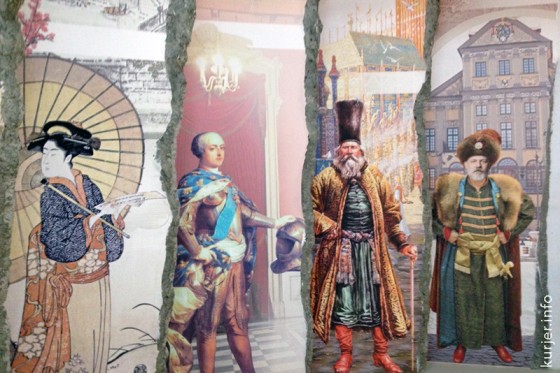 Распространение и «закат» производства
Слуцкие пояса производились также в Несвиже, Варшаве, Кракове и других городах Великого княжества Литовского и Речи Посполитой. Их производство было организовано и на московских и лионских фабриках. В Москве существовало около 20 шёлкоткаческих производств.
На территории современной Польши наиболее известные персиарни находились в Кобылке и Липкове под Варшавой. Несколько производств находились в Кракове и Гданьске. Эти фабрики находились под большим влиянием Слуцкой мануфактуры.
Слуцкая мануфактура существовала до 1848 года. После третьего раздела Речи Посполитой и восстания 1831 года на территориях вошедших в состав Российской империи было запрещено носить слуцкие пояса, меняются тенденции моды. Под влиянием этих факторов изменяется характер производства – начинается выпуск тканей для церковных нужд.
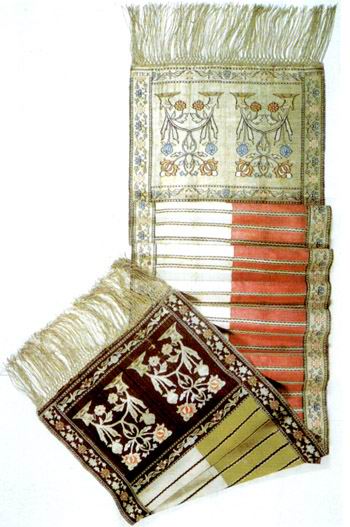 Особенности и секреты Слуцкого пояса
Классический слуцкий пояс – это роскошная длинная (до 3,5-4 м) ткань шириной 35-40 см, которую, складывая вдвое или скручивая, повязывали поверх шляхетского костюма. Шикарный аксессуар мог быть одно-, двух-, трех-, четырехлицевым. Каждая из сторон использовалась в зависимости от колорита наряда и ситуации. Например, на праздник пояс повязывали наружу золотой, красной частью; в траур использовалась черная сторона; в повседневной жизни – зеленая и серая. По композиции слуцкий пояс разделен на три части: два прямоугольных завершения ("головы") и основная часть ("середник").На "головах" ткали узоры цветов, переплетенных стеблей с листьями, веток дерева, медальоны разнообразной формы. Основная часть состояла из поперечных однотонных полос или полос с орнаментом. Иногда здесь появлялся "лусковой"  рисунок или узор "в горошек".Вдоль сторон пояса – узкий бордюр с растительным орнаментом. Концы также завершает полоса с орнаментом и кисти. Слуцкий пояс ткали из натуральных шелковых нитей: обычных и обкрученных тончайшей золотой или серебряной проволокой. Такой драгоценный аксессуар назывался "литым", ведь после прокатывания чуть шершавого пояса через специальный вал появлялись необычайная гладкость и роскошный блеск. На каждом поясе слуцкие мастера ставили особые метки: во времена Речи Посполитой – на латинице, позже на кириллице: "SLUCK", "SLUCIAE", "SLUCIAE FECIT", "MEFECIT SLUCIAE" ,"ВЪ ГРАДЪ СЛУЦКЪ"…
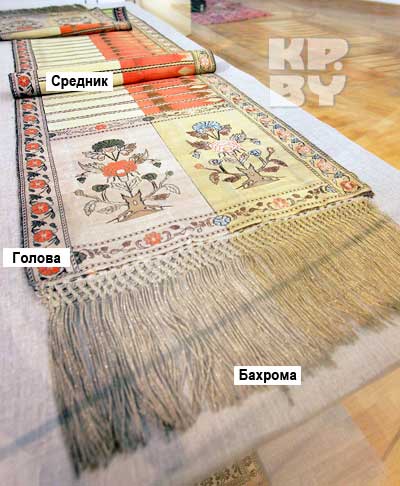 Период после окончания производства
Во второй половине XIX - начале XX века слуцкие пояса становятся предметом коллекционирования. Их собирают музеи и частные лица. Пояса стали изучаться как изделия художественного ткачества. Технологии ткачества, которые использовались при производстве слуцких поясов, ныне утеряны.
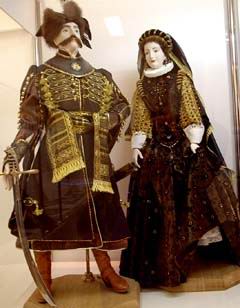 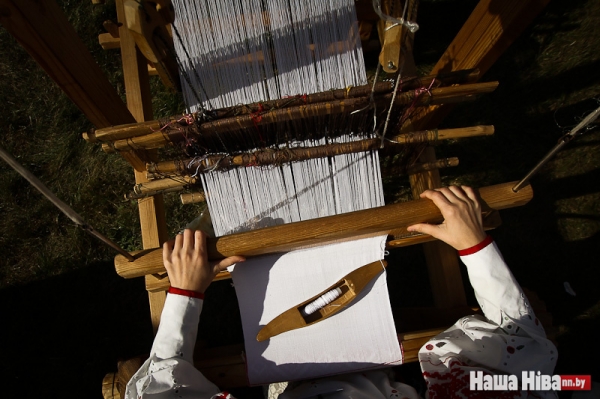 Современные Слуцкие пояса
По поручению Президента в Беларуси была утверждена Государственная программа возрождения технологий и традиций производства Слуцких поясов и развития производства национальной сувенирной продукции "Слуцкие пояса" на 2012-2015 годы. Она предполагает исследование истории, художественных особенностей слуцких поясов, изучение технологии производства аутентичных шедевров на Слуцкой мануфактуре, возрождение их в современных условиях.
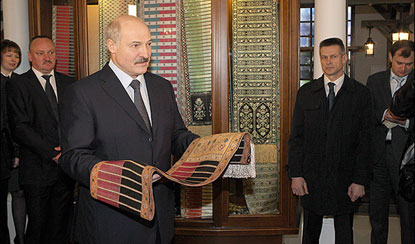 В 2012-2013 гг. в старинном городе Слуцке, на одном из крупнейших предприятий художественных промыслов Беларуси "Слуцкие пояса", было организовано производство копий, аналогов слуцких поясов, сувениров с их мотивами (художественные панно, аксессуары для книг, телефонов, ключей). Изучив секреты ткачей, художественные особенности поясов и материалы, из которых они изготавливались в ХVIII веке, на предприятии воссоздали уникальную технологию.
Первый слуцкий пояс – полная копия оригинального исторического шедевра – вручен Александру Лукашенко и хранится во Дворце Независимости.
При создании копий современные слуцкие ткачи используют натуральный шелк, нити с содержанием золота и серебра, нить "изамет" и полиэстер металлик. Аналогов этим изделиям в мире нет.
На предприятии "Слуцкие пояса" работает уникальный музей, где можно увидеть современные пояса, понаблюдать, как ткачи создают эти шедевры, приобрести сувениры.
Ведь кроме поясов, в Слуцке делают и другие оригинальные изделия в белорусских традициях. Например, на ручных деревянных станках здесь ткут красивые скатерти, салфетки, белорусские рушники.
Интересные факты о Слуцких поясах
Знаменитое стихотворение "Слуцкие ткачихи" классика белорусской литературы Максима Богдановича рассказывает о крепостных девушках, которые вместо персидского узора ткали "цвяток радзімы васілька". Однако лирическая история – художественный вымысел, ведь ткать пояса имели право только мужчины – искусные мастера, труд которых хорошо оплачивался.
Создатель знаменитого белорусского ансамбля "Песняры", композитор и исполнитель Владимир Мулявин написал песню на слова Максима Богдановича, ставшую одной из самых популярных в репертуаре "Песняров".
Настоящий слуцкий пояс мог содержать до 200 граммов золота: за один такой дорогой аксессуар в давние времена можно было купить несколько породистых лошадей или даже небольшое имение.
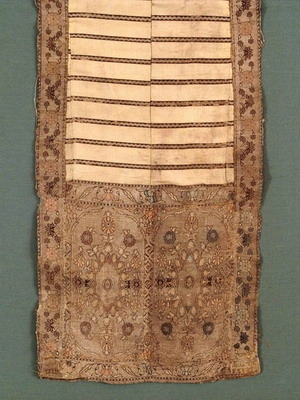 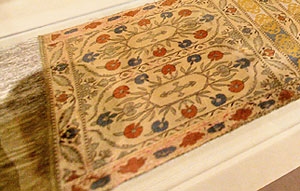 В 1939 г. уникальная коллекция слуцких поясов из Несвижского замка была передана в Государственную картинную галерею Беларуси. Но в начале войны эти шедевры, созданные по специальному заказу Радзивиллов, исчезли.
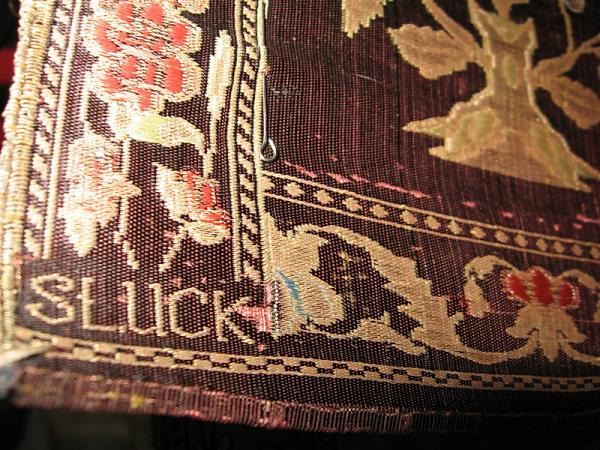 Увидеть шляхтича в слуцком поясе можно на портрете Войцеха Пусловского, который был владельцем дворца в Коссово. Автор картины – талантливый художник Валентий Ванькович.
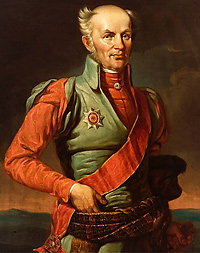 Мотивы слуцкого пояса запечатлены на фонарных столбах вдоль знаменитого проспекта Независимости в Минске. Они созданы по проекту довоенного директора Государственной картинной галереи Николая Михолапа.
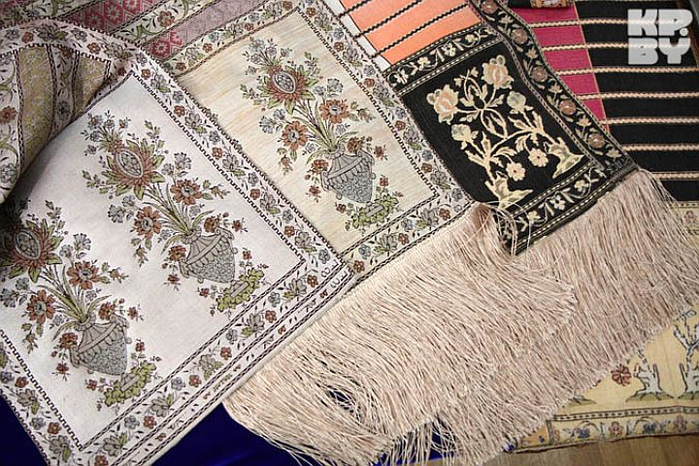 Музеи, в собраниях которых хранятся Слуцкие пояса
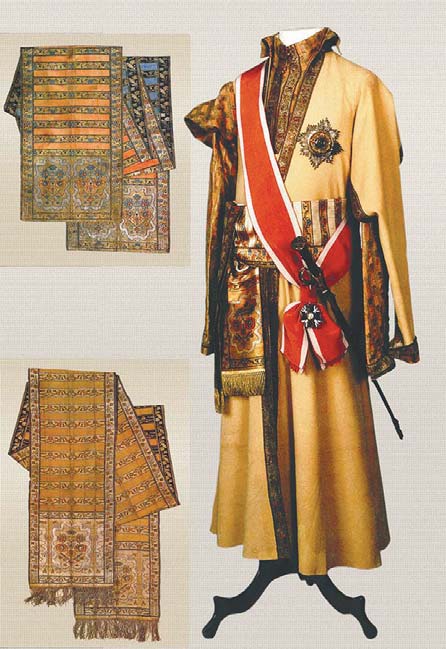 Государственный исторический музей в МосквеРоссийский этнографический музей в Санкт-Петербурге;Львовский исторический музейСмоленский государственный музей-заповедник;Минский областной краеведческий музей города Молодечно;Историко-археологический музей в Гродно, Белоруссия;Национальный музей в Варшаве;Белорусский национальный художественный музей;Слонимский краеведческий музей.
Список использованных источников:
http://www.belarus.by/ru/about-belarus/culture/slutsk-belts

http://delaemvmeste.by/sluckie-poyasa/

http://fb.ru/article/158349/slutskiy-poyas---natsionalnoe-dostoyanie-belarusi-muzey-slutskih-poyasov

http://www.ibrest.ru/forum/?t=231#.Vp037JqLSM8
Спасибо за внимание!